Find the Rational Zeros
Section 5.6
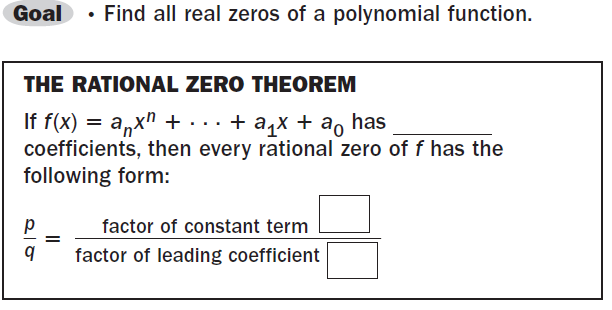 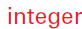 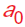 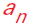 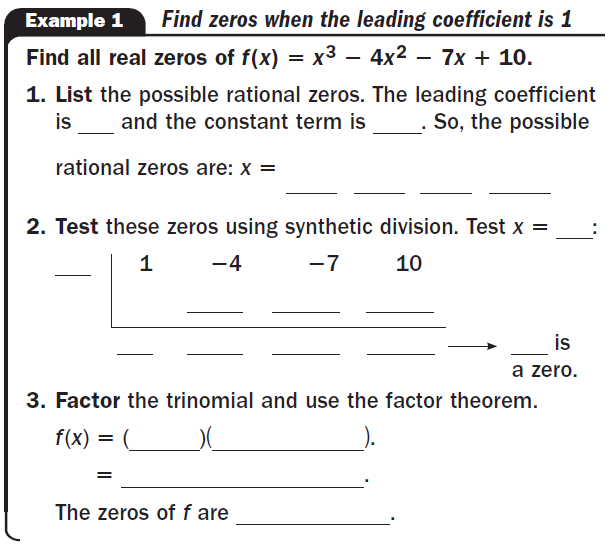 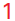 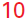 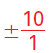 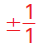 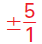 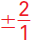 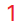 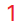 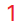 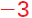 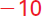 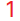 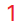 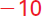 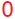 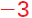 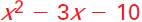 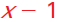 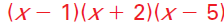 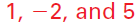 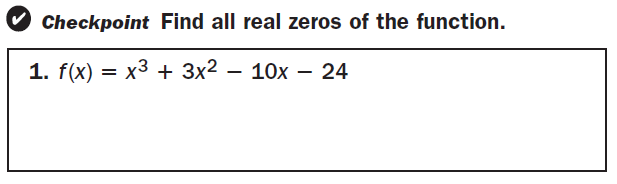 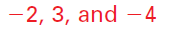 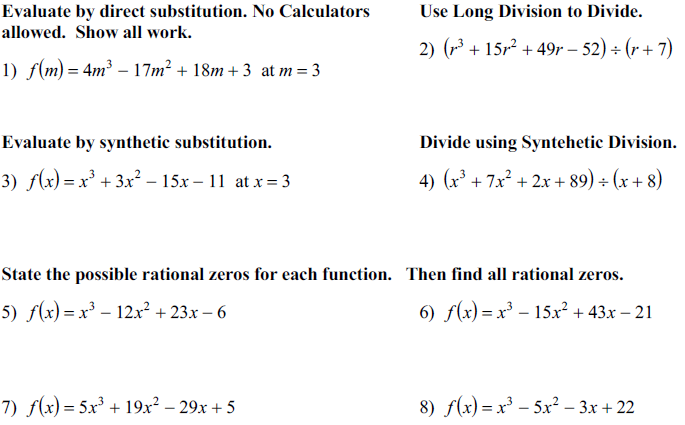 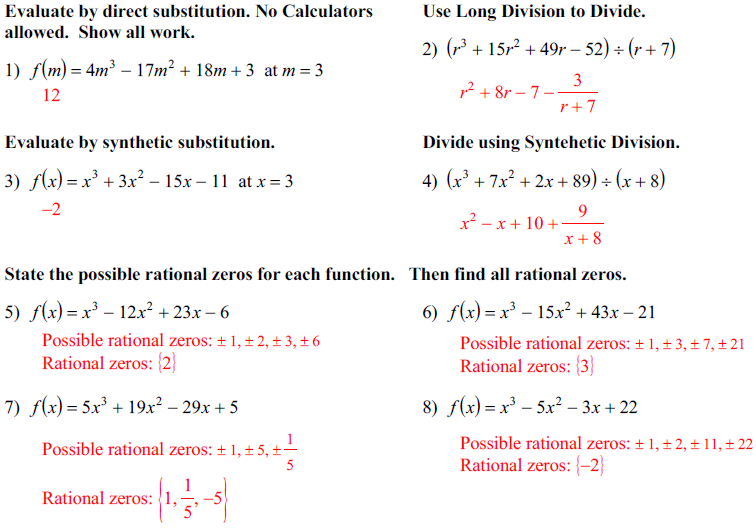